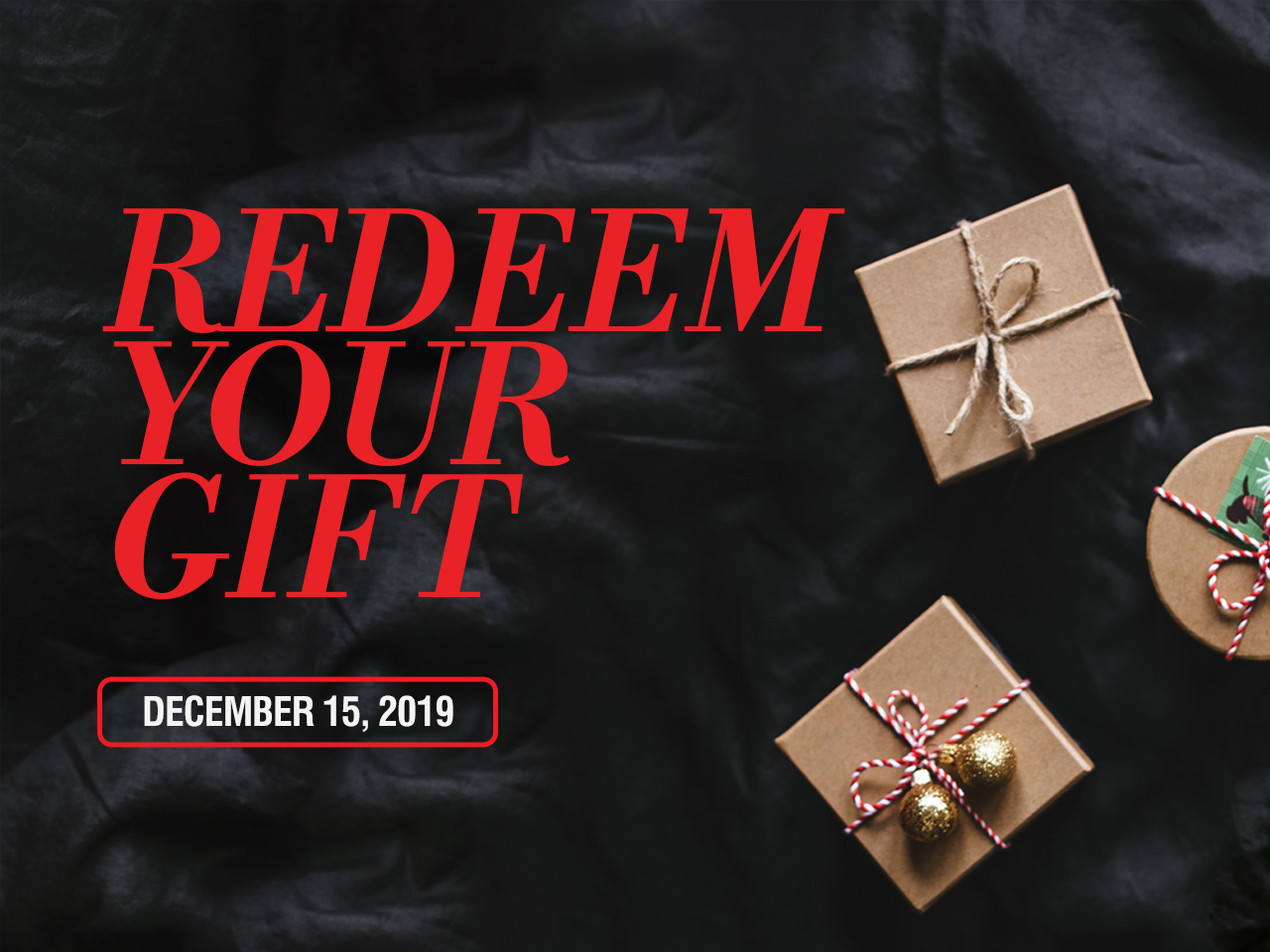 Your Gift Certificate
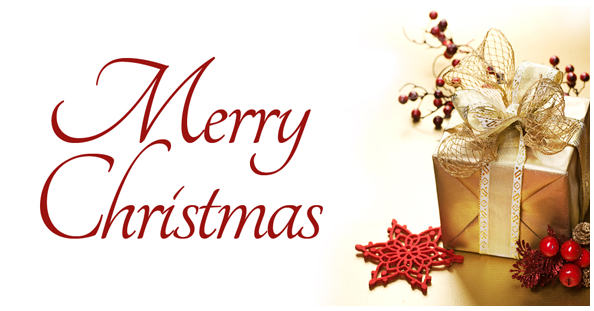 Somebody paid for it!
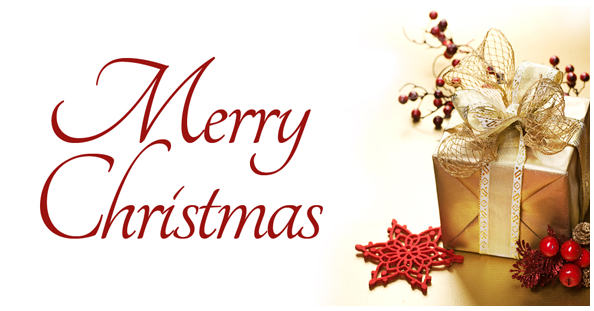 Given because of love!
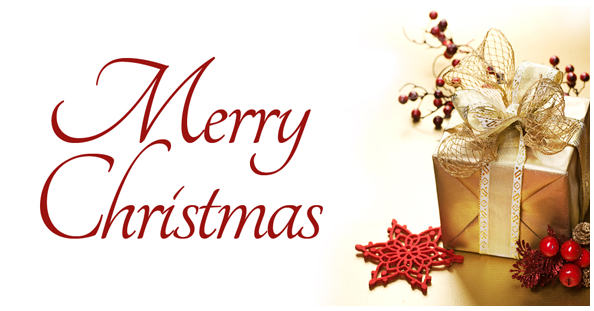 GOD'S BIG GIFT
Romans 6:23 (CEV)  
Sin pays off with death. But God's gift is eternal life given by Jesus Christ our Lord.
WE HAVE ALL SINNED
Romans 3:23 (CEV)
All of us have sinned and fallen short of God's glory.
OUR SINS HAVE 
THEIR CONSEQUENCE
Isaiah 59:2 (CEV)
Your sins are the roadblock between you and your God. That's why he doesn't answer your prayers or let you see his face.
Romans 6:23 (CEV)  
Sin pays off with death....
WE CANNOT 
SAVE OURSELVES
Isaiah 64:6 (CEV)  
We are unfit to worship you; each of our good deeds is merely a filthy rag. We dry up like leaves; our sins are storm winds sweeping us away.
NO OTHER 
HUMAN PERSON 
CAN SAVE US – 
BECAUSE ALL HAVE SINNED
Romans 3:10 (CEV)
The Scriptures tell us, "No one is acceptable to God!
WE NEED A SAVIOR
GOD LOVES US SO MUCH – 
HE CAME 
TO BE OUR SAVIOR
John 3:16 (CEV)
God loved the people of this world so much that he gave his only Son, so that everyone who has faith in him will have eternal life and never really die.
Romans 5:8 (CEV)
But God showed how much he loved us by having Christ die for us, even though we were sinful.
JESUS PAID THE FULL PRICE
1 John 2:2 (CEV)
Christ is the sacrifice that takes away our sins and the sins of all the world's people.
1 Peter 3:18 (CEV)
Christ died once for our sins. An innocent person died for those who are guilty. Christ did this to bring you to God,...
GOD OFFERS 
SALVATION AS A FREE GIFT
Romans 6:23 (CEV)  
Sin pays off with death. But God's gift is eternal life given by Jesus Christ our Lord.
Romans 5:18 (CEV)
Everyone was going to be punished because Adam sinned. But because of the good thing that Christ has done, God accepts us and gives us the gift of life.
SALVATION IS 
COMPREHENSIVE
Romans 8:32 (CEV)
God did not keep back his own Son, but he gave him for us. If God did this, won't he freely give us everything else?
WOULD YOU LIKE 
TO REDEEM YOUR FREE GIFT?
Acts 16:30-31 (CEV)
31 .."What must I do to be saved?" 
31 They replied, "Have faith in the Lord Jesus and you will be saved! This is also true for everyone who lives in your home."
Acts 4:12 (CEV)
Only Jesus has the power to save! His name is the only one in all the world that can save anyone.
Ephesians 2:8 (CEV)  
You were saved by faith in God, who treats us much better than we deserve. This is God's gift to you, and not anything you have done on your own.
2 Corinthians 9:15 (CEV)  
Thank God for his gift that is too wonderful for words!